Welcome to My Multimedia Class
Introduction
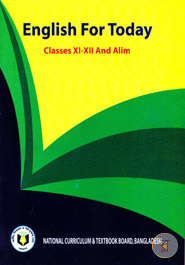 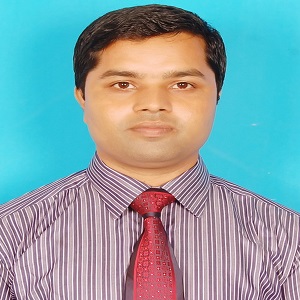 Asim Kumar Talukder
Lecturer in English
Fenchuganj Govt. College
Fenchuganj, Sylhet.
Email Id: aktalukder@gmail.com
01716348110
Class: Eleven/Twelve
Subject: English 1st Paper
Unit: 02, Lesson: 01
Time: 50 Minutes
Learning outcomes
Students will be able to…….
know how to write a flow-chart
make  a flow-chart
understand a poem and write the summary of the  poem
How to do well in the examination
01
has to do study regularly
02
should be attentive and listen to the teacher what he says
03
should not memorize the answer without understanding
04
has to obey the teacher’s advice
05
should prepare the home work regularly
06
should find out one’s weakness and try to solve them
Now, how are the answers written?
Declaration of Lesson
Making Flow Chart
How can we write Flow Chart
Use 6 (six) rectangular/square boxes including the given box.
Boxes can be horizontal or vertical.
Writing Flow Chart
Use arrow sign between two boxes.
Use numeric letters serially in each box.
Start points with capital letters.
Start points according to the given box in the question.
[Speaker Notes: This template was inserted from Power-user, the productivity add-in for PowerPoint, Excel and Word.
Get thousands of templates, icons, maps, diagrams and charts with Power-user. Visit https://www.powerusersoftwares.com/!]
How can we write Flow Chart
Writing Flow Chart
Maintain order.
Writing points precisely avoiding article, adverb etc.
Avoid punctuation at last of each point.
[Speaker Notes: This template was inserted from Power-user, the productivity add-in for PowerPoint, Excel and Word.
Get thousands of templates, icons, maps, diagrams and charts with Power-user. Visit https://www.powerusersoftwares.com/!]
Some structures of writing flow chart
[Speaker Notes: This template was inserted from Power-user, the productivity add-in for PowerPoint, Excel and Word.
Get thousands of templates, icons, maps, diagrams and charts with Power-user. Visit https://www.powerusersoftwares.com/!]
Read the following text and make a flow-chart showing five        names of the uses of personal computer. (No-1 is done for you)
Today, we take for granted that we have one machine that allows us to access     the Internet, do word processing, use a calculator, watch TV, play games and do a host of other things. But the personal computer only became available to         consumers in 1974. Things really took off when Microsoft Windows was              introduced in 1985 and itÕs good that it was since without the prevalence of        personal computers, the Internet wouldnÕt have had nearly as big an impact as  it has ever since.
1. Allowing us to do many things
2
3
4
5
6
[Speaker Notes: This template was inserted from Power-user, the productivity add-in for PowerPoint, Excel and Word.
Get thousands of templates, icons, maps, diagrams and charts with Power-user. Visit https://www.powerusersoftwares.com/!]
1. Allowing us to do many things
2.
3.
4.
5.
6.
[Speaker Notes: This template was inserted from Power-user, the productivity add-in for PowerPoint, Excel and Word.
Get thousands of templates, icons, maps, diagrams and charts with Power-user. Visit https://www.powerusersoftwares.com/!]
Today, we take for granted that we have one machine that allows us to access the Internet,  do word            processing, use a calculator, watch TV, play games    and do a host of other things. But the personal           computer only became available to consumers in       1974. Things really took off when Microsoft             Windows was introduced in 1985 and it's good that it was since without the prevalence of personal              computers, the Internet wouldn't have had nearly as big an impact as  it has  ever since.
[Speaker Notes: This template was inserted from Power-user, the productivity add-in for PowerPoint, Excel and Word.
Get thousands of templates, icons, maps, diagrams and charts with Power-user. Visit https://www.powerusersoftwares.com/!]
1. Allowing us to do many things
2. Allowing us assess to internet
3.
4.
5.
6.
[Speaker Notes: This template was inserted from Power-user, the productivity add-in for PowerPoint, Excel and Word.
Get thousands of templates, icons, maps, diagrams and charts with Power-user. Visit https://www.powerusersoftwares.com/!]
Today, we take for granted that we have one machine that allows us to access the Internet,  do word            processing, use a calculator, watch TV, play games    and do a host of other things. But the personal           computer only became available to consumers in       1974. Things really took off when Microsoft             Windows was introduced in 1985 and it's good that it was since without the prevalence of personal              computers, the Internet wouldn't have had nearly as big an impact as  it has  ever since.
[Speaker Notes: This template was inserted from Power-user, the productivity add-in for PowerPoint, Excel and Word.
Get thousands of templates, icons, maps, diagrams and charts with Power-user. Visit https://www.powerusersoftwares.com/!]
1. Allowing us to do many things
2. Allowing us assess to internet
3. Doing word processing
4.
5.
6.
[Speaker Notes: This template was inserted from Power-user, the productivity add-in for PowerPoint, Excel and Word.
Get thousands of templates, icons, maps, diagrams and charts with Power-user. Visit https://www.powerusersoftwares.com/!]
Pair Work

Now, complete the flowchart writing names of the uses of personal computer
[Speaker Notes: This template was inserted from Power-user, the productivity add-in for PowerPoint, Excel and Word.
Get thousands of templates, icons, maps, diagrams and charts with Power-user. Visit https://www.powerusersoftwares.com/!]
Now match your answers
[Speaker Notes: This template was inserted from Power-user, the productivity add-in for PowerPoint, Excel and Word.
Get thousands of templates, icons, maps, diagrams and charts with Power-user. Visit https://www.powerusersoftwares.com/!]
Today, we take for granted that we have one machine that allows us to access the Internet,  do word            processing, use a calculator, watch TV, play games    and do a host of other things. But the personal           computer only became available to consumers in       1974. Things really took off when Microsoft             Windows was introduced in 1985 and it's good that it was since without the prevalence of personal              computers, the Internet wouldn't have had nearly as big an impact as  it has  ever since.
[Speaker Notes: This template was inserted from Power-user, the productivity add-in for PowerPoint, Excel and Word.
Get thousands of templates, icons, maps, diagrams and charts with Power-user. Visit https://www.powerusersoftwares.com/!]
1. Allowing us to do many things
2. Allowing us assess to internet
3. Doing word processing
4. Using a calculator
5.
6.
[Speaker Notes: This template was inserted from Power-user, the productivity add-in for PowerPoint, Excel and Word.
Get thousands of templates, icons, maps, diagrams and charts with Power-user. Visit https://www.powerusersoftwares.com/!]
Today, we take for granted that we have one machine that allows us to access the Internet,  do word            processing, use a calculator, watch TV, play games    and do a host of other things. But the personal           computer only became available to consumers in       1974. Things really took off when Microsoft             Windows was introduced in 1985 and it's good that it was since without the prevalence of personal              computers, the Internet wouldn't have had nearly as big an impact as  it has  ever since.
[Speaker Notes: This template was inserted from Power-user, the productivity add-in for PowerPoint, Excel and Word.
Get thousands of templates, icons, maps, diagrams and charts with Power-user. Visit https://www.powerusersoftwares.com/!]
1. Allowing us to do many things
2. Allowing us assess to internet
3. Doing word processing
4. Using a calculator
5. Watching TV
6.
[Speaker Notes: This template was inserted from Power-user, the productivity add-in for PowerPoint, Excel and Word.
Get thousands of templates, icons, maps, diagrams and charts with Power-user. Visit https://www.powerusersoftwares.com/!]
Today, we take for granted that we have one machine that allows us to access the Internet,  do word            processing, use a calculator, watch TV, play games    and do a host of other things. But the personal           computer only became available to consumers in       1974. Things really took off when Microsoft             Windows was introduced in 1985 and it's good that it was since without the prevalence of personal              computers, the Internet wouldn't have had nearly as big an impact as  it has  ever since.
[Speaker Notes: This template was inserted from Power-user, the productivity add-in for PowerPoint, Excel and Word.
Get thousands of templates, icons, maps, diagrams and charts with Power-user. Visit https://www.powerusersoftwares.com/!]
1. Allowing us to do many things
2. Allowing us assess to internet
3. Doing word processing
4. Using a calculator
5. Watching TV
6. Playing games.
[Speaker Notes: This template was inserted from Power-user, the productivity add-in for PowerPoint, Excel and Word.
Get thousands of templates, icons, maps, diagrams and charts with Power-user. Visit https://www.powerusersoftwares.com/!]
Home work
Read the following text and make a flow-chart highlighting     the different aspects of socio-cultural life as reflected in folk music. (No-1 is done for you)
[Speaker Notes: This template was inserted from Power-user, the productivity add-in for PowerPoint, Excel and Word.
Get thousands of templates, icons, maps, diagrams and charts with Power-user. Visit https://www.powerusersoftwares.com/!]
In Bangladesh folk music has great variety, with songs being composed on the culture, festivals, views of life, natural beauty, rivers and rural and riverine life. These songs are also about social inequality and poverty, about the material    world and the supernatural. Mystical songs have been composed using the     metaphors of rivers and boats. Since the country is basically riverine, the         Bhatiyali forms an important genre of folk music. Folk music is formed and       develops according to the environment. Differences in the natural environment are reflected in the people of the different regions. The dialects too vary across the different regions. Bangladeshi folk music therefore varies from region to     region. Thus there are the northern Bhawaiya, the eastern Bhatiyali and the       southwestern Baul songs.
1.  Songs              reflecting rural    and  riverine life
2
3
4
5
6
[Speaker Notes: This template was inserted from Power-user, the productivity add-in for PowerPoint, Excel and Word.
Get thousands of templates, icons, maps, diagrams and charts with Power-user. Visit https://www.powerusersoftwares.com/!]
Thank you for joining the class